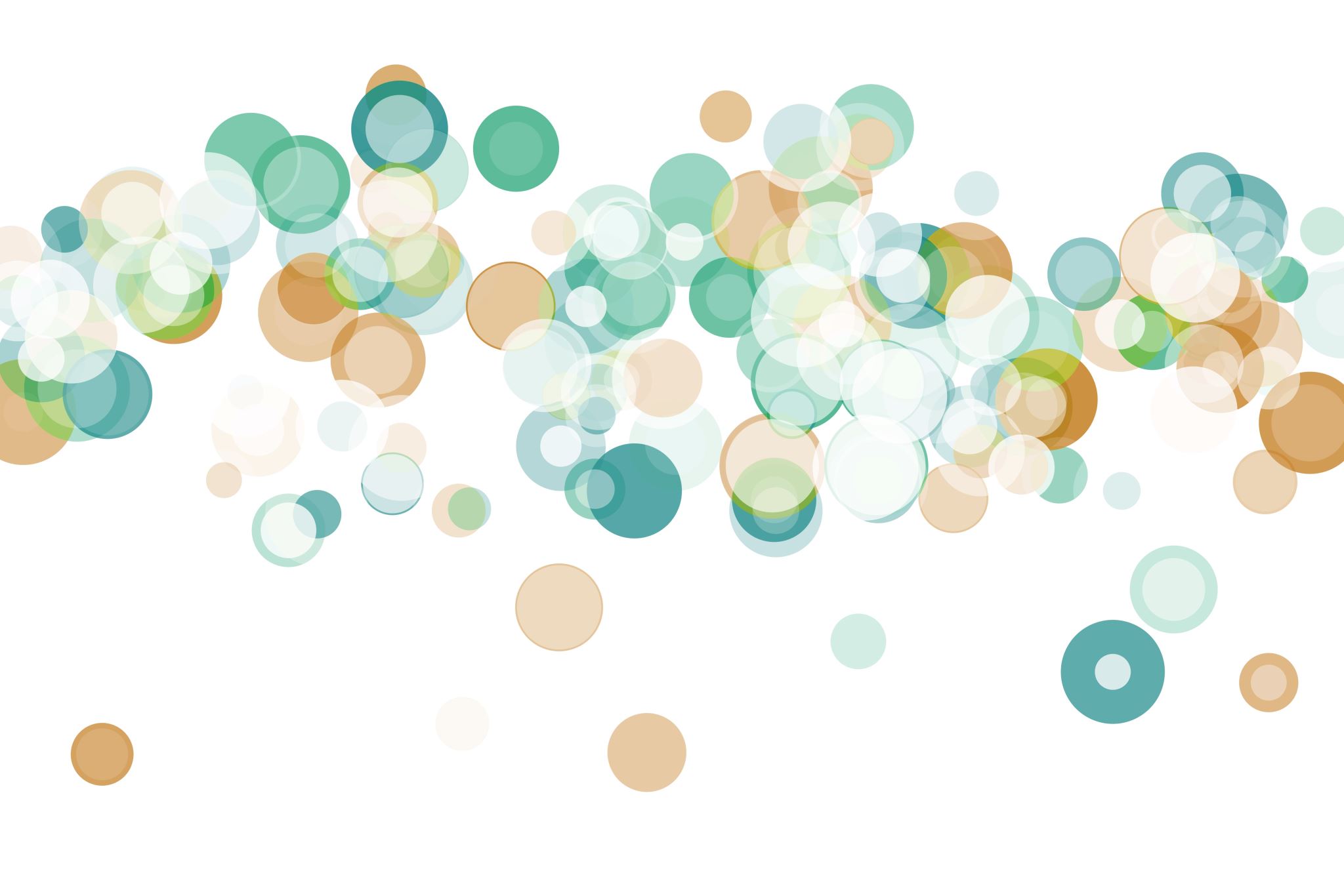 Processamento de tecidos
Rotina e desafios
Roberto Protásio Bentes Neto 
Biólogo – Universidade Federal do Rio Grande do Norte 
Especialista em Gestão Hospitalar e em Serviços de Saúde - FAMEC
Coordenador Técnico e Gestor do Laboratório de Anatomia Patológica – Liga Contra o Câncer
Declaração de Conflito de Interesses
O apresentador declara não apresentar conflitos de interesses que possam ser relacionados à sua apresentação
PROCESSAMENTO DE TECIDOS – Rotina e Desafios
O “CORAÇÃO” DA ROTINA LABORATORIAL
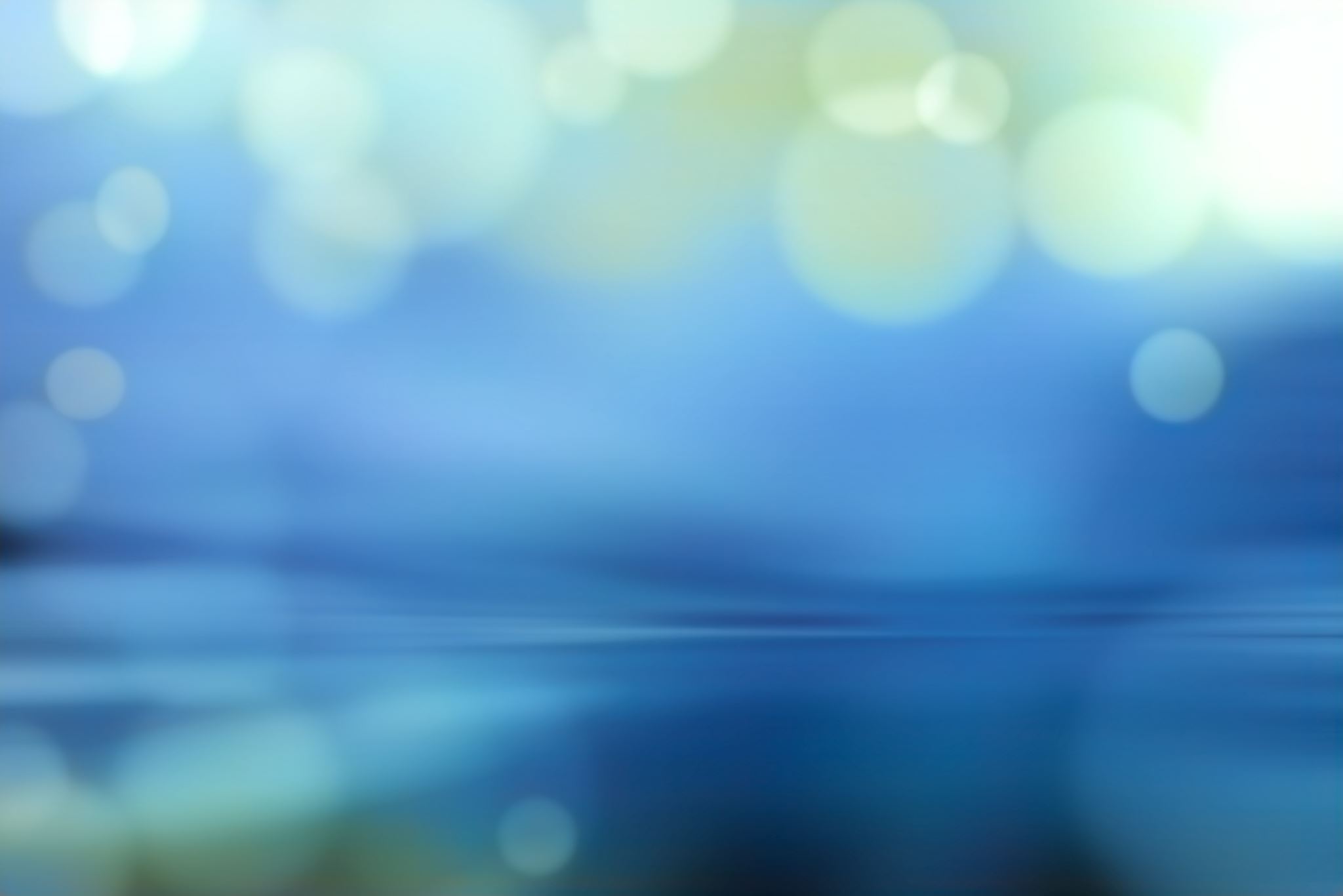 PROCESSAMENTO DE TECIDOS – Rotina e Desafios
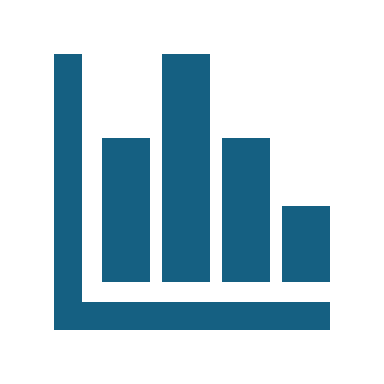 REALIZE UMA AVALIAÇÃO DAS CONDIÇÕES NAS QUAIS AS AMOSTRAS FORAM E SERÃO SUBMETIDAS
PROCESSAMENTO DE TECIDOS – Rotina e Desafios
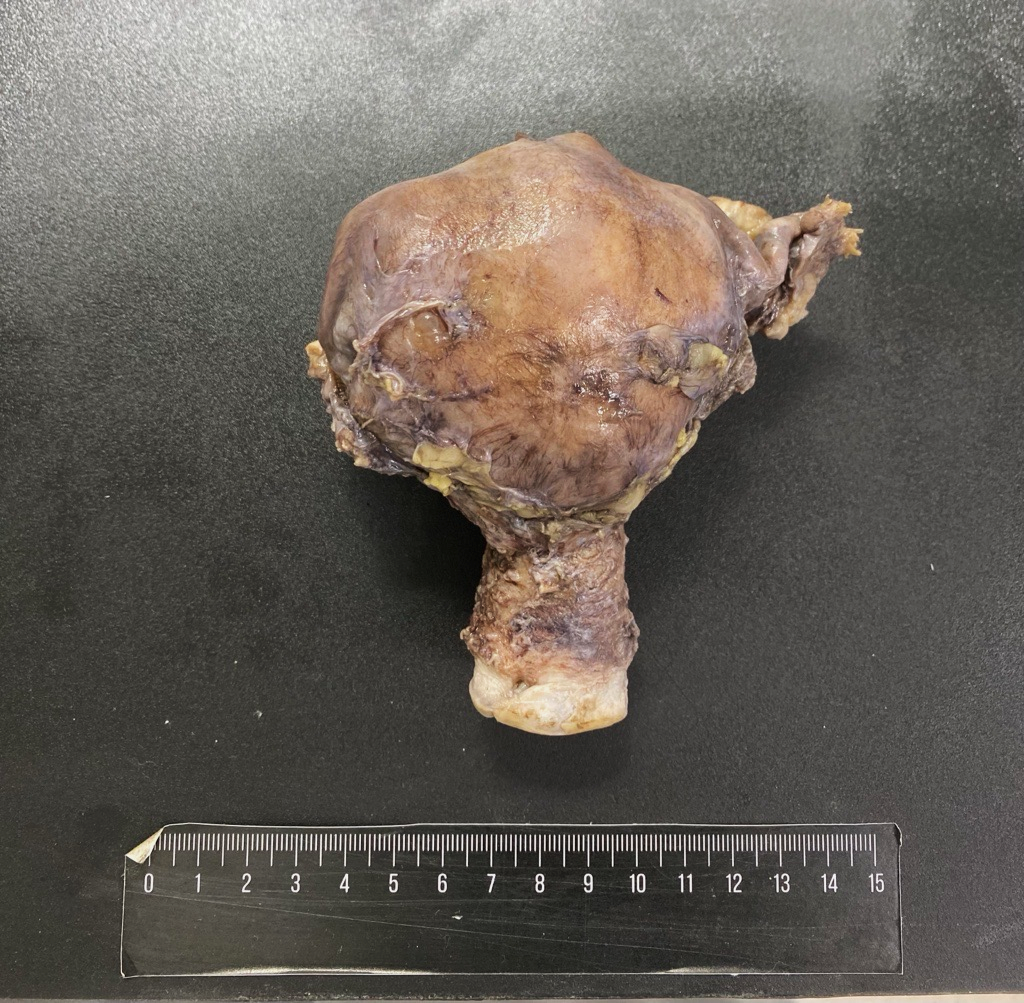 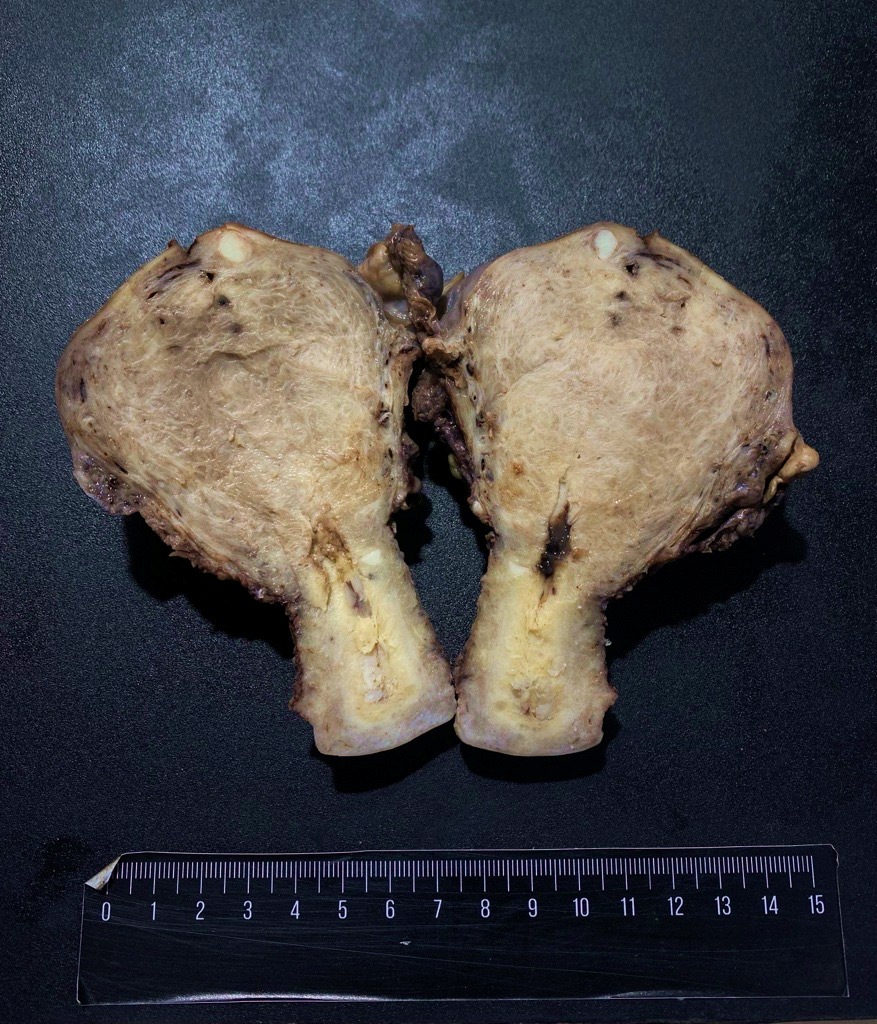 CONTROLE DA FASE PRÉ-ANALÍTICA 

Coleta 
Isquemia
Acondicionamento 
Fixação
Transporte
Fonte: Imagem própria
Fonte: Imagem própria
PROCESSAMENTO DE TECIDOS – Rotina e Desafios
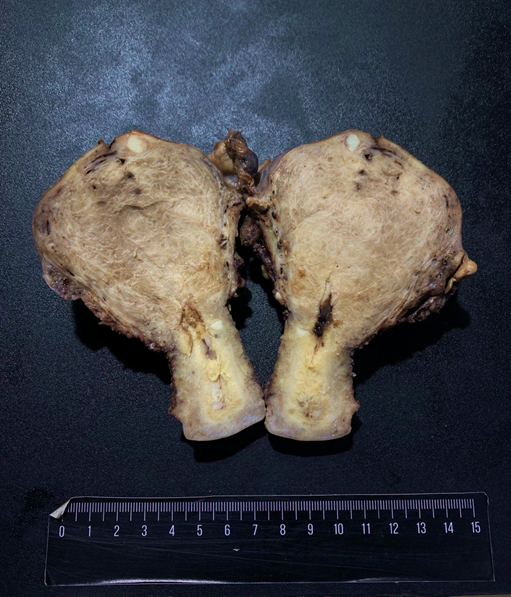 Útero recebido em formalina de concentração desconhecida 
Tempo de fixação até a realização da macroscopia: 6 dias
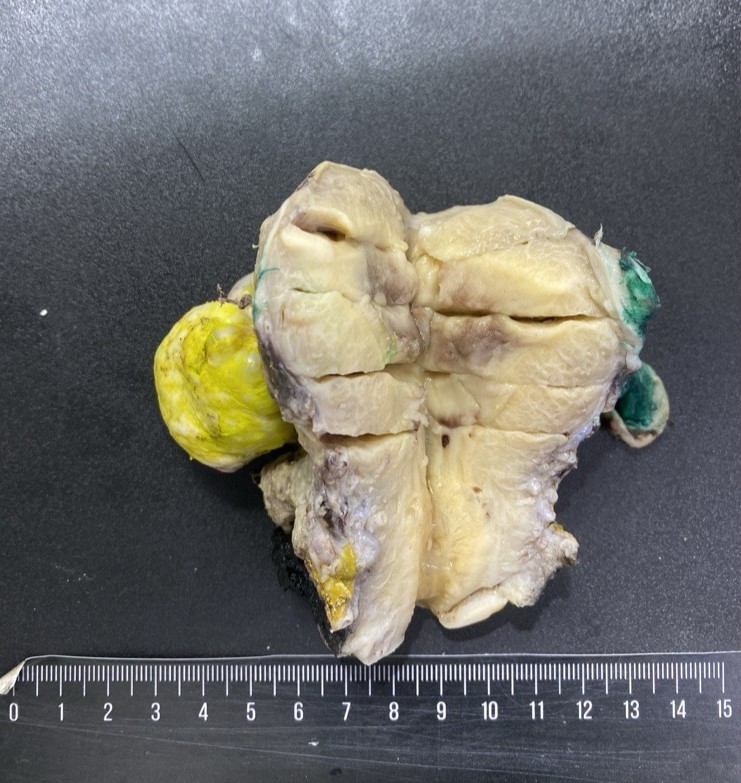 Útero recebido a fresco
Fixação imediata em formalina a 10% -  tamponada
Macroscopia realizada em 48hs
Fonte: Imagem própria
Fonte: Imagem própria
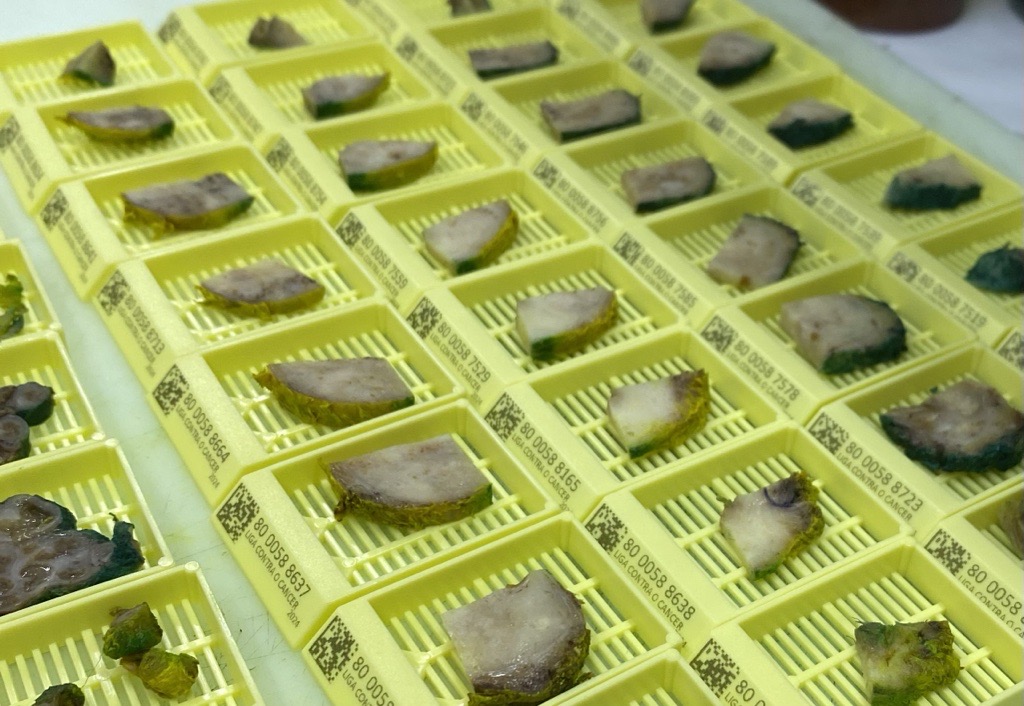 PROCESSAMENTO DE TECIDOS – Rotina e Desafios
Macroscopia 
Tecnologia disponível
Protocolos bem definidos 
Profissionais capacitados
Fonte: Imagem própria
PROCESSAMENTO DE TECIDOS – Rotina e Desafios
Qualidade da água reagente 
Qualidade dos reagents utilizados 
Tecnologia disponível
Capacidade de processamento
VAMOS PROCESSAR?
Para o processamento devemos considerar o tamanho e o  tipo de material das amostras.
Desafio – Separação das amostras
BIÓPSIAS
Mucosas gástricas
Fragmentos de próstata 
Punch de pele e elipses até que 
0,4 cm);
Linfonodos até 0,4 cm;
Pólipos gastrointestinais até 0,4 cm
PEÇAS CIRÚRGICAS 
Útero;
Próstata;
Peles (retalhos, elípses maiores 
que 0,5 cm);
Linfonodos entre 0,5 e 1cm;
Nódulos e cistos entre 0,5 e 1 cm;
Tireóide
PEÇAS CIRÚRGICAS - Gordura
Mama 
Retossigmóide 
Omento
Tumores de partes moles
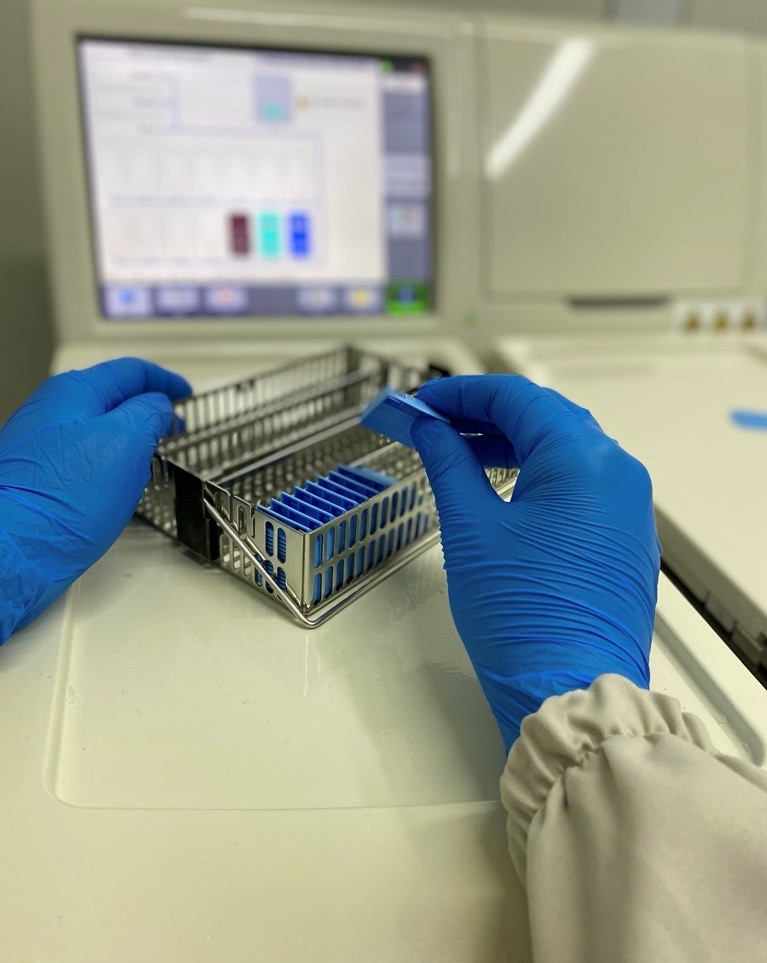 PROTOCOLO PARA BIÓPSIAS
Fonte: Imagem própria
PROCESSAMENTO DE TECIDOS – Rotina e Desafios Tipo de material
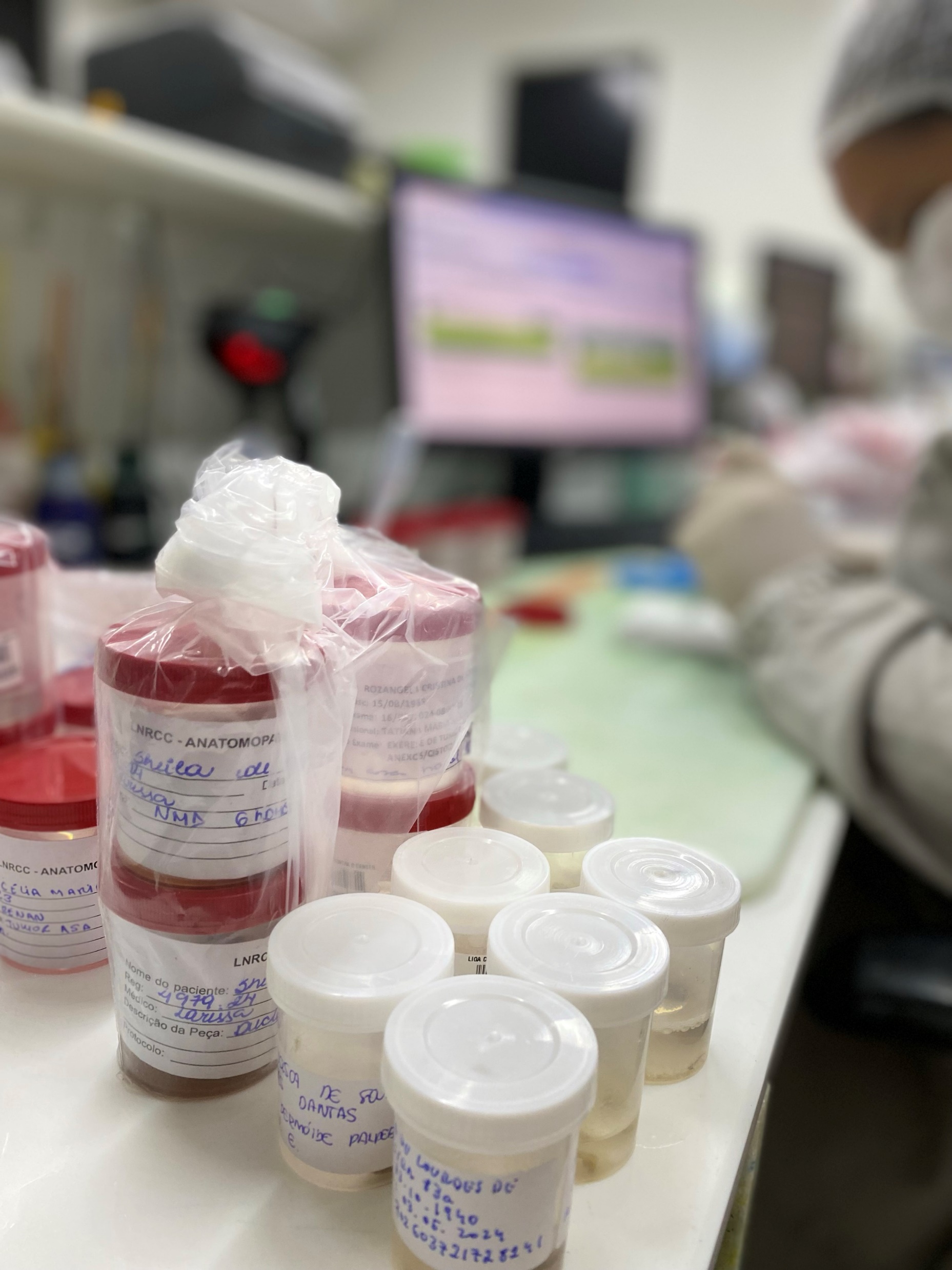 PROTOCOLO PARA BIÓPSIAS – Sistema Manual
Duração: 2 a 4 hs

Álcool 
    - Graduação em 70%, 80%, 90% e 100%;
    -  6 banhos; 
    - 15 minutos em cada banho.
Xilol
    - 3 banhos 
    - 15 minutos
Parafina 
    - 3 banhos
    - 15 minutos 
    - 66ºC
TEMPO: 3h:30min
Fonte: Imagem própria
PROTOCOLO PARA BIÓPSIAS – Automatizado
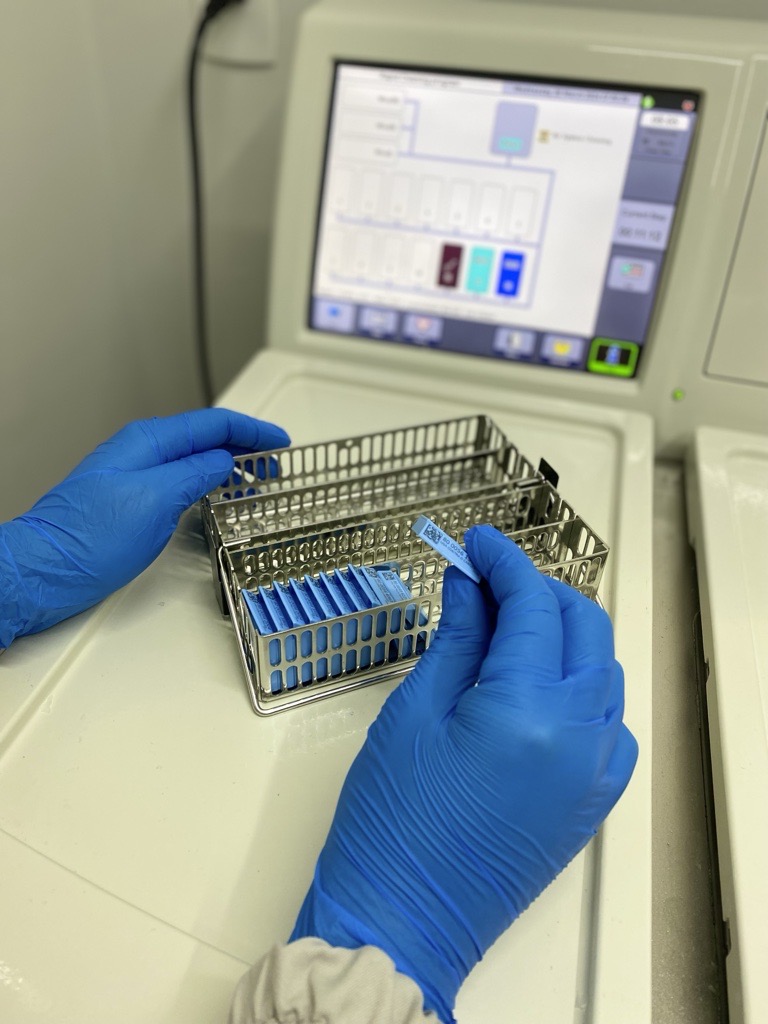 Duração: Até 2h
Álcool 
    - Graduação em 70%, 80%, 90% e 100%;
    -  6 banhos; 
    - 8 minutos em cada banho.
Xilol
    - 3 banhos 
    - 8 minutos
Parafina 
    - 3 banhos
    - 8 minutos 
    - 66ºC
TEMPO: 1h:36min
Fonte: Imagem própria
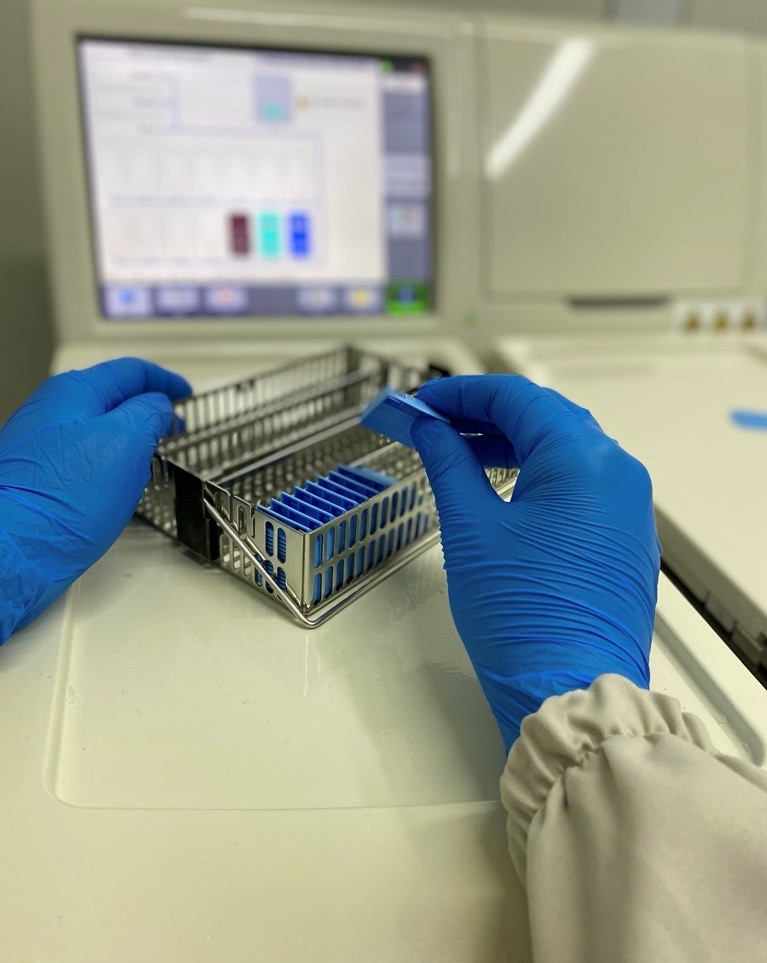 PROTOCOLO PARA PEÇA CIRÚRGICA  SIMPLES
Fonte: Imagem própria
PROCESSAMENTO DE TECIDOS – Rotina e Desafios Tipo de material
Peça cirúrgica simples 
São espécimes de pequeno porte, não fragmentadas, resultantes de procedimentos simples.
São amostras passíveis de avaliação de margens
Pode haver gordura na amostra  
O espécime clivado pode chegar a 1,5 x 1,5 cm dentro do cassete histológico
Presença de lesões císticas 
Exeréses de cistos, mamoplastia, corneto nasal, etc.
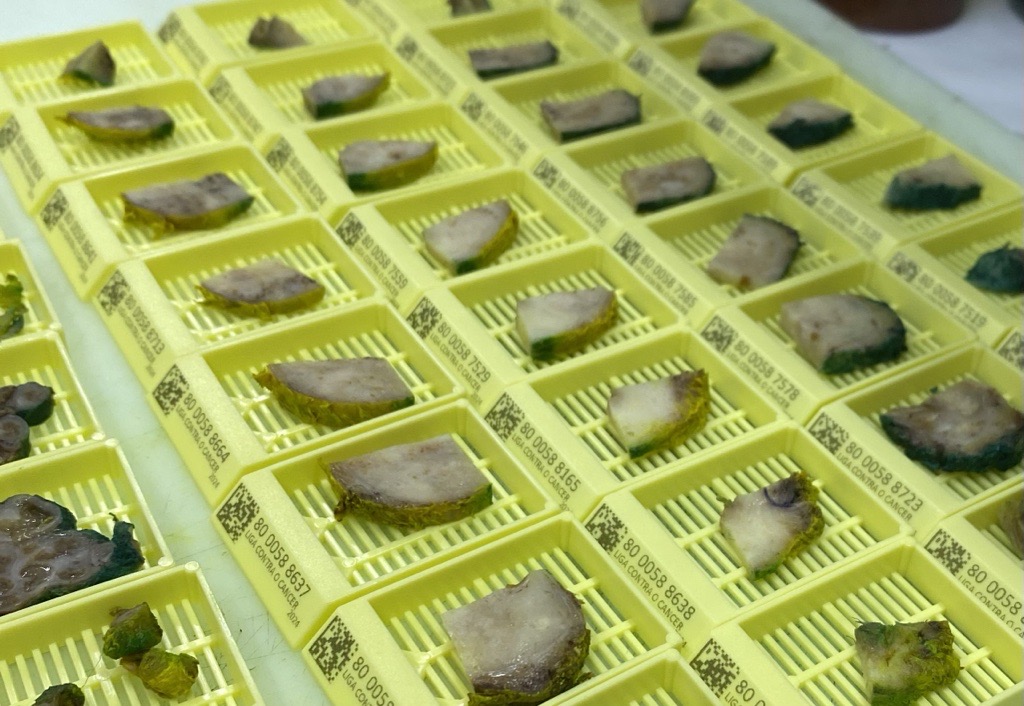 Fonte: Imagem própria
PROTOCOLO PARA PEÇAS CIRÚRGICAS SIMPLES – Sistema Manual
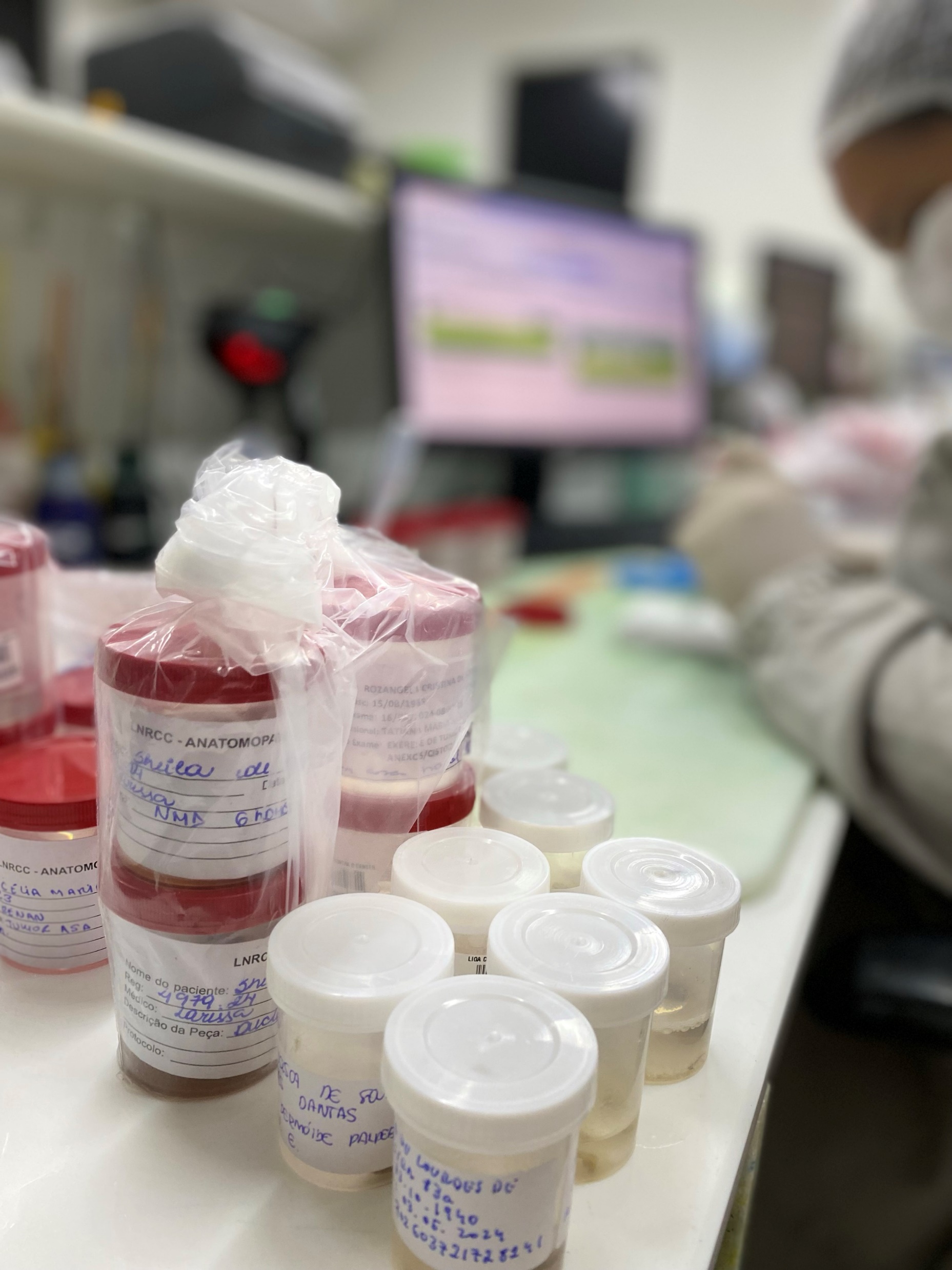 Duração:  Até 8 hs
Álcool 
    -  Graduação em 70%, 80%, 90% e 100%;
    -  6 banhos; 
    -  30 minutos em cada banho.
Xilol
    - 3 banhos 
    - 30 minutos
Parafina 
    - 3 banhos
    - 30 minutos 
    - 66ºC
TEMPO: 6H
Fonte: Imagem própria
PROTOCOLO PARA PEÇA CIRÚRGICA  – Automatizado
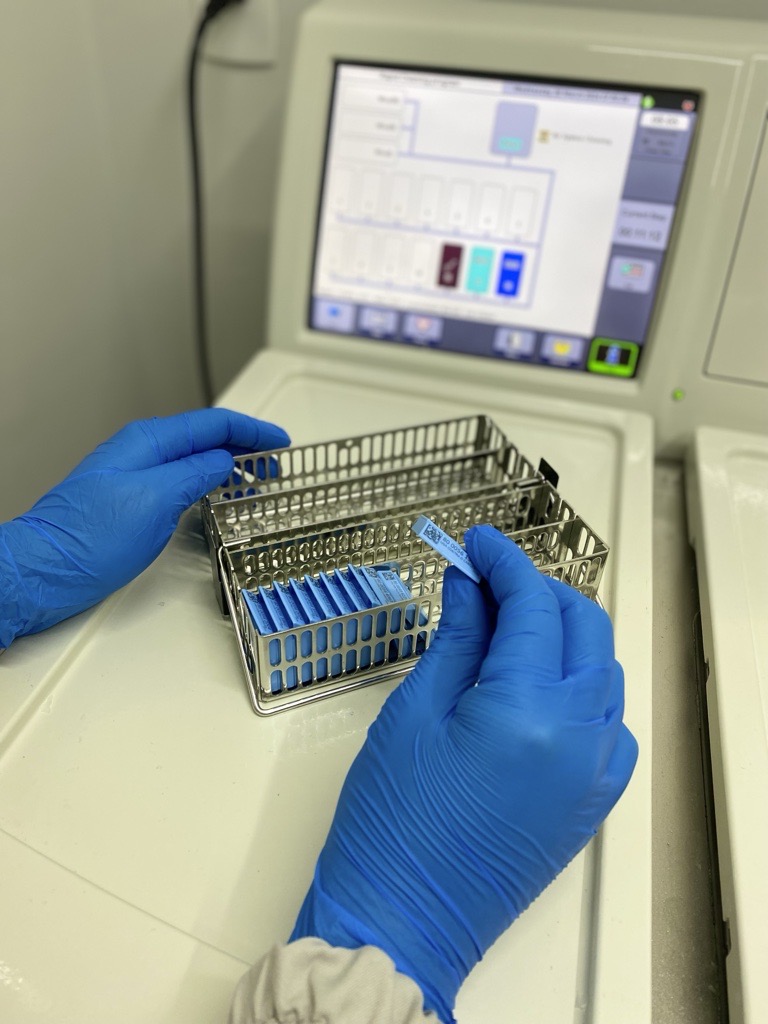 Duração: Até 4 H
Álcool 
    - Graduação em 70%, 80%, 90% e 100%;
    -  6 banhos; 
    - 20 minutos em cada banho.
Xilol
    - 3 banhos 
    - 20 minutos
Parafina 
    - 3 banhos
    - 20 minutos 
    - 66ºC
TEMPO: 4h
Fonte: Imagem própria
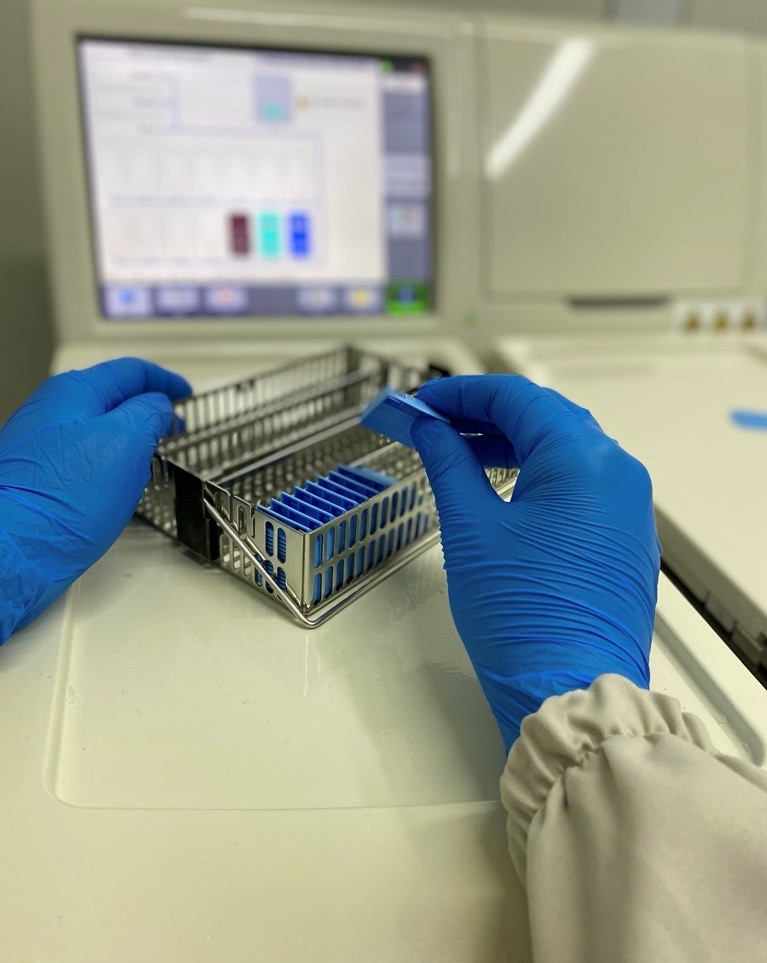 PROTOCOLO PARA PEÇA COMPLEXA
Fonte: Imagem própria
PROCESSAMENTO DE TECIDOS – Rotina e Desafios Tipo de material
Peça cirúrgica complexa 
São amostras de médio e grande porte, não fragmentadas, resultantes de procedimentos complexos
Passíveis de avaliação de margens
Alto percentual de gordura
O espécime clivado pode chegar a 1,5 x 1,5 cm dentro do cassete histológico
Mastectomia, prostectomia, retossigmoidectomia, histerectomia, amputações
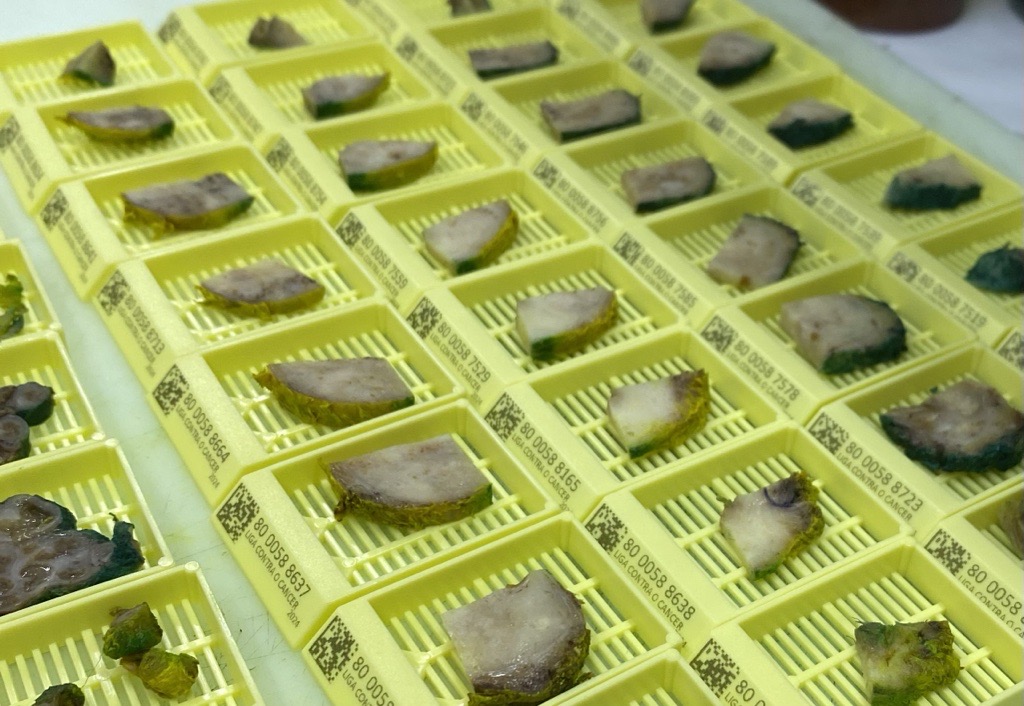 Fonte: Imagem própria
PROTOCOLO PARA PEÇAS CIRÚRGICAS COMPLEXAS – Sistema Manual
Duração:  Até 12 hs
Álcool 
    -  Graduação em 100%;
    -  6 banhos; 
    -  1 hora em cada banho.
Xilol
    - 3 banhos 
    - 1 hora em cada banho
Parafina 
    - 3 banhos
    - 1 hora em cada banho
    - 66ºC
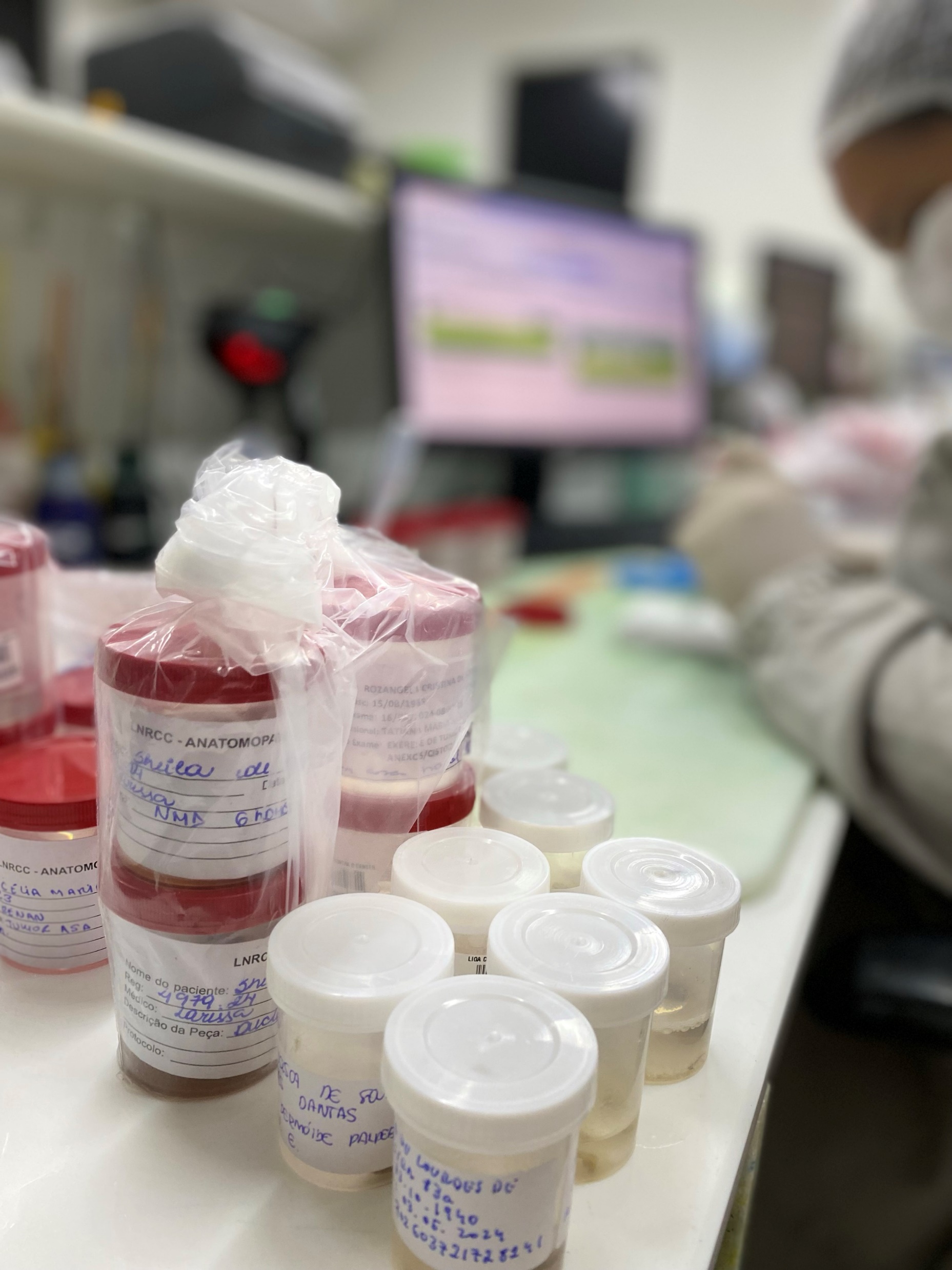 TEMPO: 12H
Fonte: Imagem própria
PROTOCOLO PARA PEÇA CIRÚRGICA COMPLEXA  – Automatizado
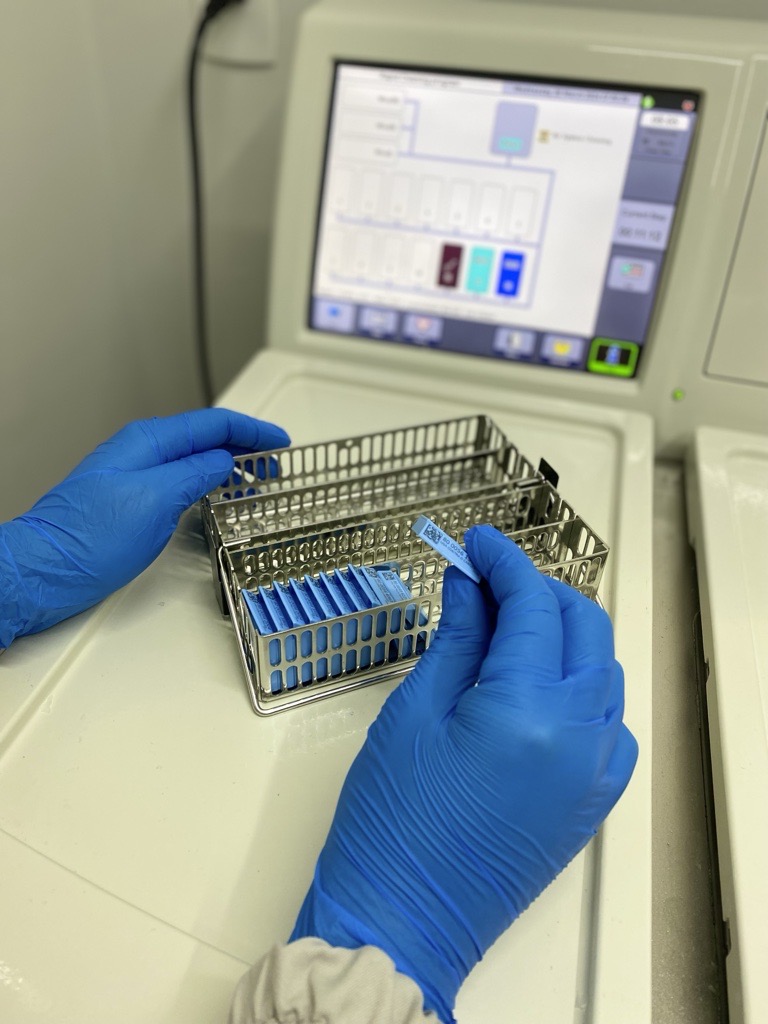 Duração: Até 11H
Álcool 
    - Graduação em 100%;
    -  6 banhos; 
    - 50 minutos em cada banho.
Xilol
    - 3 banhos 
    - 50 minutos em cada banho
Parafina 
    - 3 banhos
    - 50 minutos em cada banho
    - 66ºC
TEMPO: 10h
Fonte: Imagem própria
PROCESSAMENTO DE TECIDOS – Rotina e Desafios
Atenção!

Cuidado para não confundir complexidade macro com a complexidade micro. 
A complexidade da amostra possui conceito diferente, no processamento. Refere-se ao tamanho da peça, tipo de tecido e tamanho do espécime no cassete histológico.
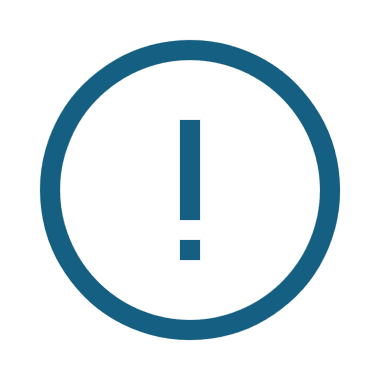 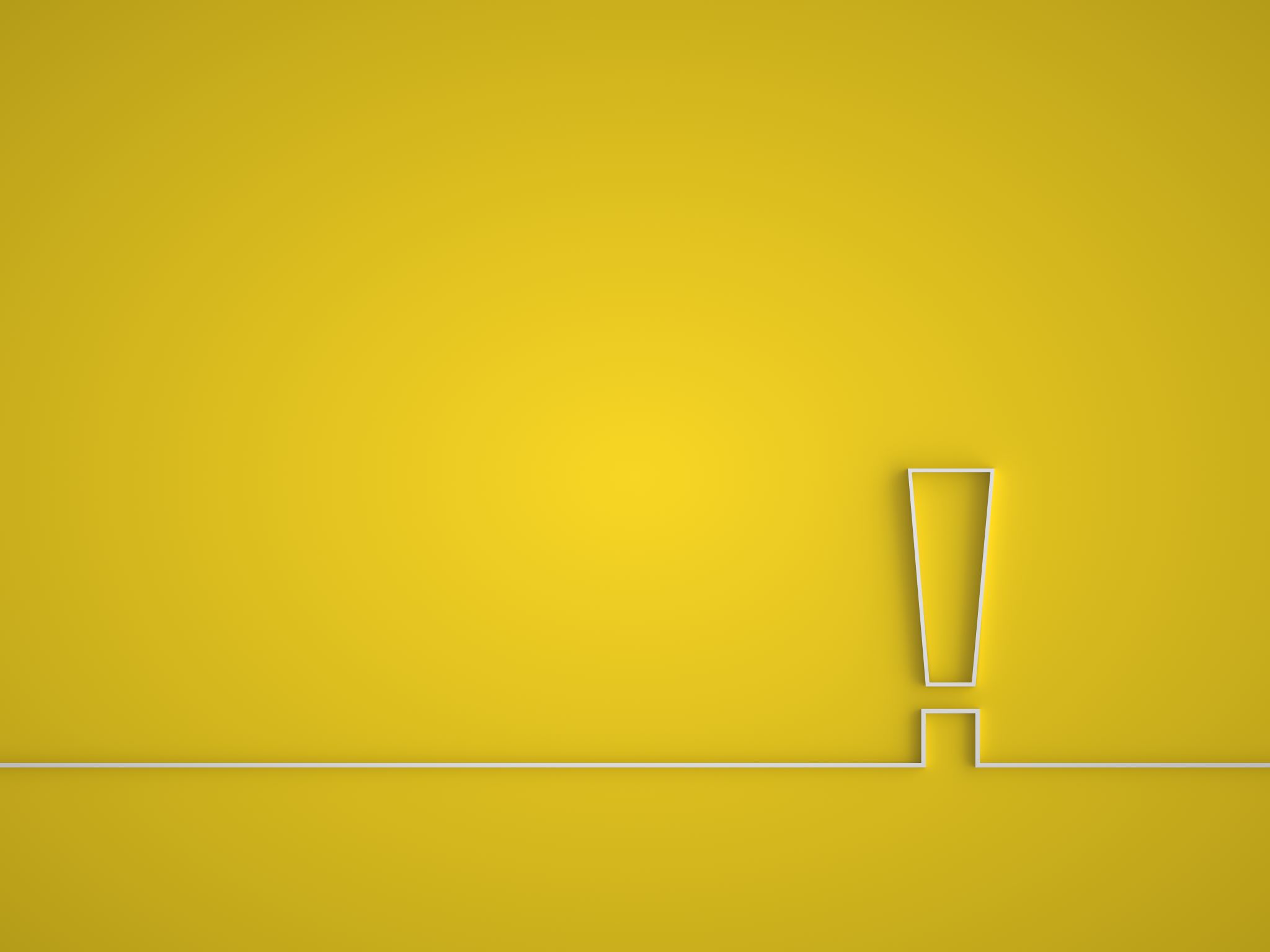 PROTOCOLO  – MANUAL Vantagens x desvantagens
Vantagens 
    - Menor custo 
    - Não depende de tecnologia

Desvantagens
  -  Resultado variável
  -  Presença constante do técnico 
  -  Perda de qualidade dos reagentes 
  -  Maior tempo de processamento 
  -  Maior possibilidade de erro técnico
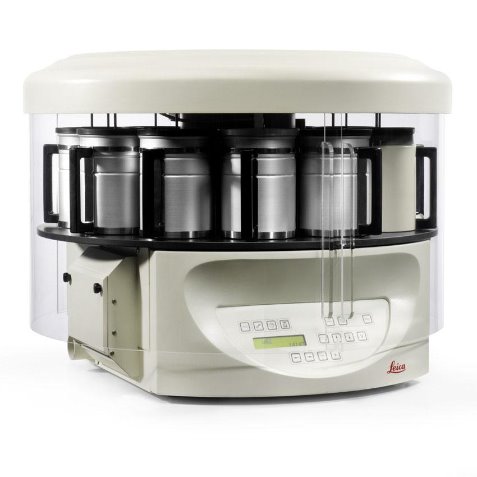 PROTOCOLO – AUTOMATIZADOVantagens x desvantagens
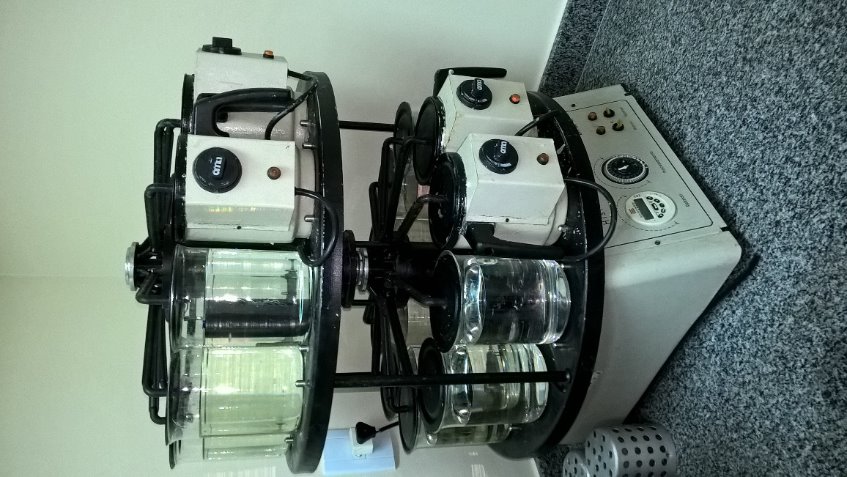 Vantagens 
 - Segurança das amostras 
 - Qualidade no processamento 
 - Tempo de processamento otimizado 
 - Não há necessidade da presença do técnico durante o processamento 
 - Possibilidade de execução de protocolos simultâneos 
 - Maior capacidade de processamento diário
Desvantagens 
 - Custo
 - Backup
Fonte: Leica Biosystems
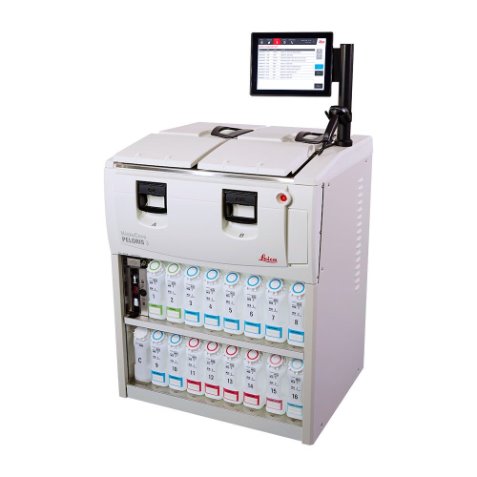 Fonte: Imagem própria
Fonte: Leica Biosystems
PROCESSAMENTO DE TECIDOS – Rotina e Desafios
PARA UM BOM RESULTADO!
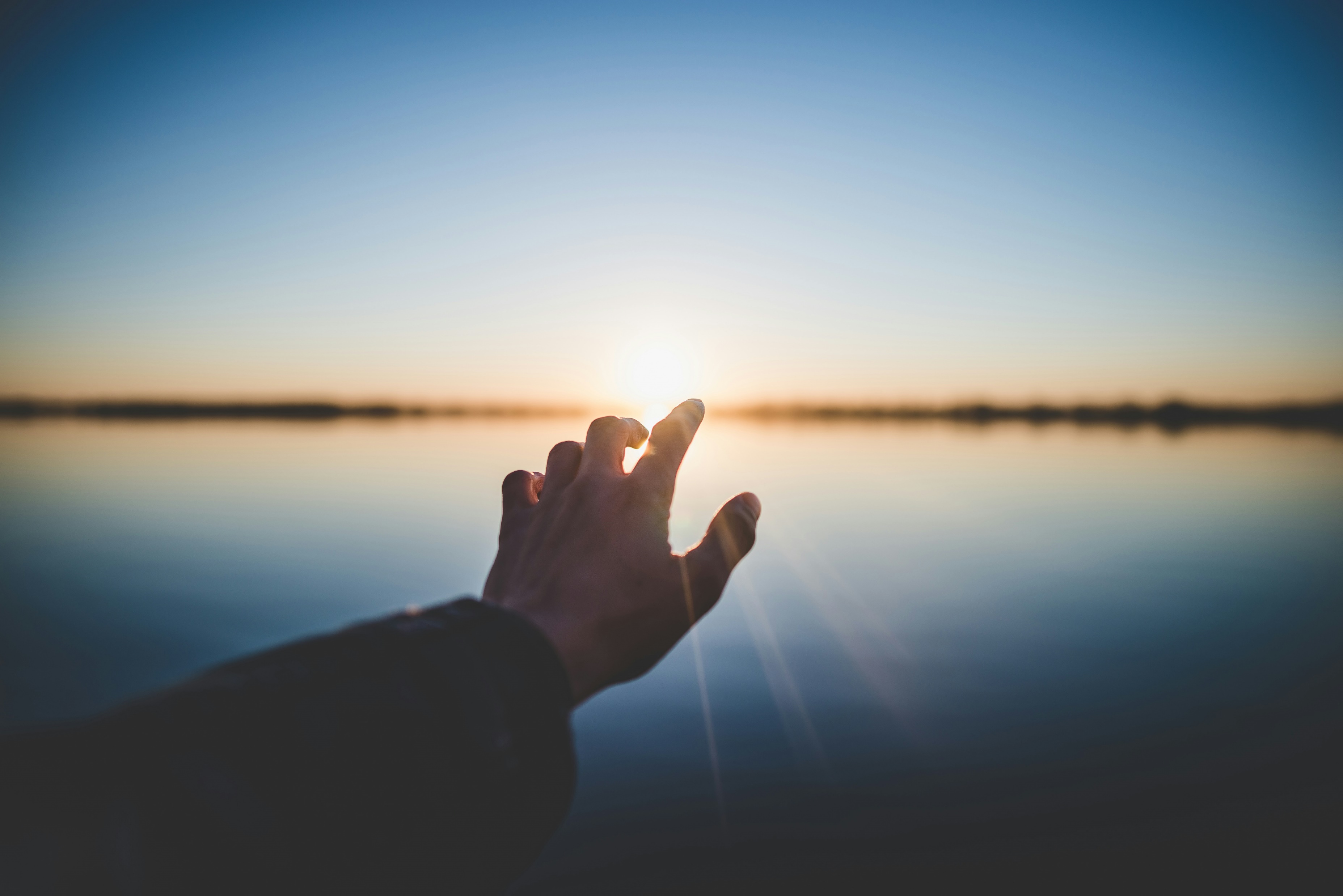 ESTAMOS JUNTOS NA LUTA CONTRA O CÂNCER
ESPERANÇA
SAÚDE
RESPEITO PELA VIDA
SALVAMOS VIDAS
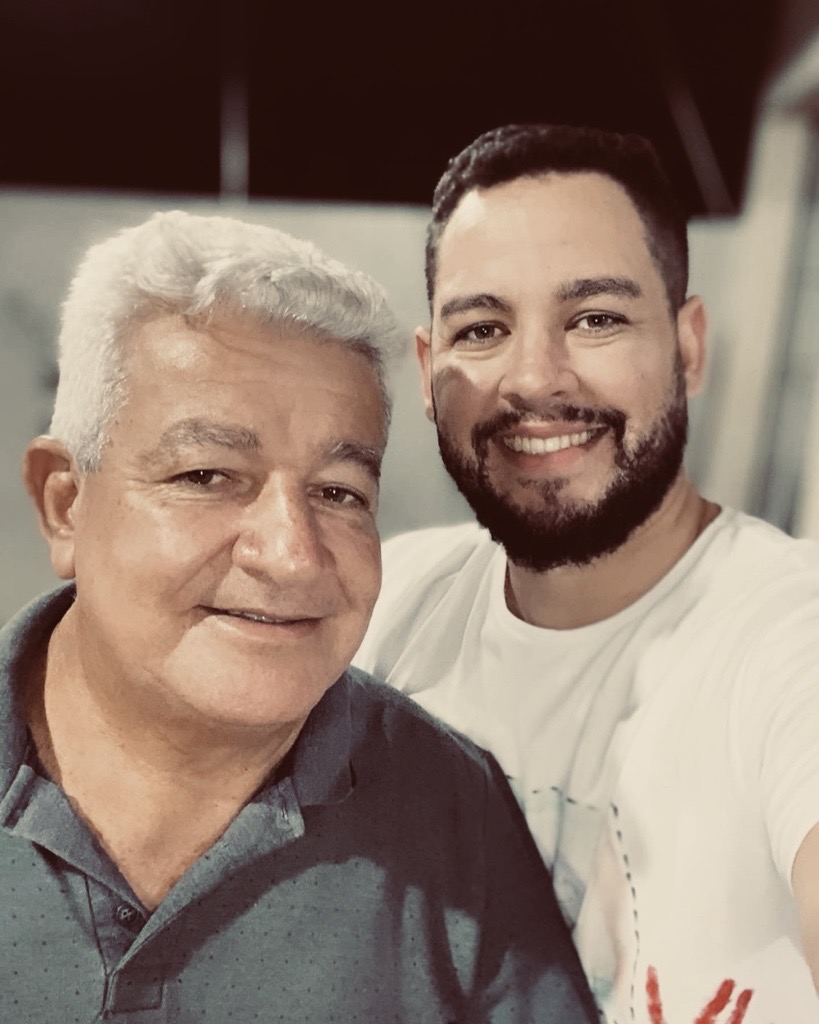 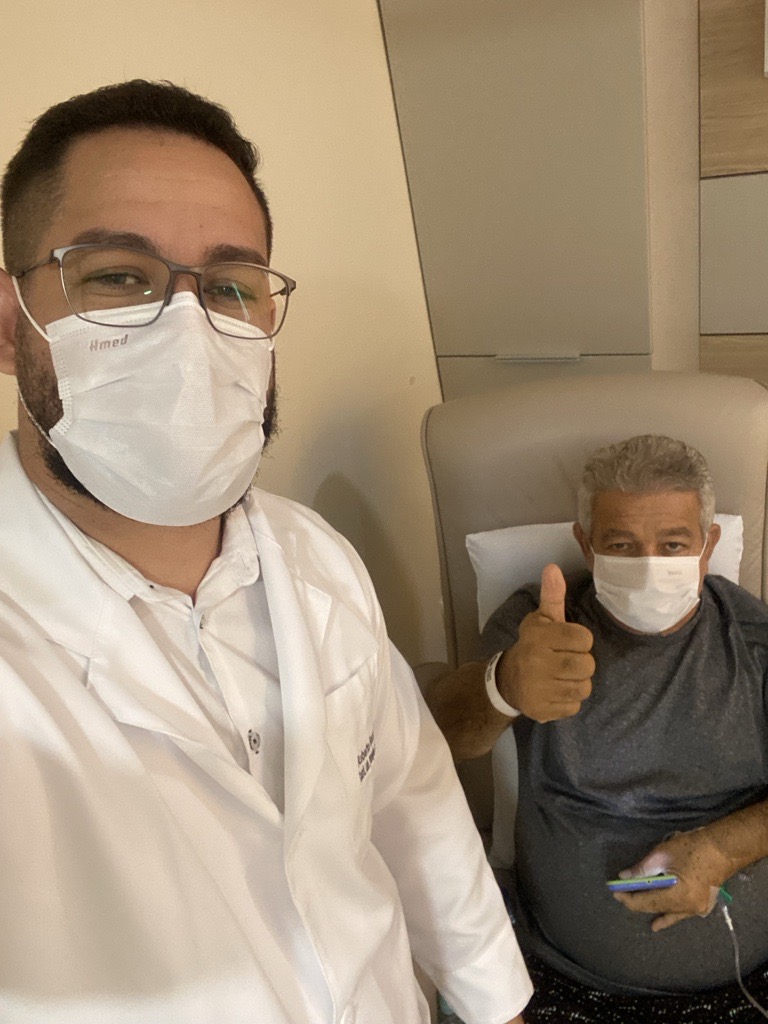 Em homenagem a…
Referências
Amadeu Borges-Ferro. Técnica Imunohistoquímica. 11 Mar. 2016.
Clarissa de Souza Nunes, Laetitia Alves Cinsa. PRINCÍPIOS DO PROCESSAMENTO HISTOLÓGICO de ROTINA. 
Revista Interdisciplinar de Estudos Experimentais, v. 8, N. Único, P. 31-40, 2016.
Lílian de L. Timm TÉCNICAS ROTINEIRAS de PREPARAÇÃO E ANÁLISE de LÂMINAS HISTOLÓGICAS. Caderno La Salle XI, Canoas, V.2, No 1, 231 - 239. Centro Universitário La Salle Museu de Ciências Naturais La Salle, 2005.
SANTOS, SL., et Al., Corp. Aut. PICULO, F. Et Al. Metodologia E Equipamentos. In: Guia Ilustrado Da Morfologia Do
Tecido Uretral de Ratas [Online]. São Paulo: Editora UNESP, 2014, Pp. 13-26. ISBN 978-85-68334-51-5. Available from 
SciELO Books .
R175p Ramos, Carlos Alberto Fernandes. Patologia Brasileira: Ética, Normas, Direitos, Deveres Dos Médicos Patologistas. 
São Paulo : Sociedade Brasileira de Patologia, 2010.
Sociedade Brasileira de Patologia: Programa de Acreditação E Controle Da Qualidade Da Sociedade Brasileira de Patologia 
– PACQ-SBP [Livro Eletrônico] : Rol de Requisitos Para Acreditação - RRA / Coordenação Larissa Cardoso Marinho. 
 São Paulo, SP, 2023. EBook.
SPTI - IOC/Fiocruz. “DVD -Técnicas Histológicas - Uma Abordagem Prática.” YouTube, 20 Nov. 2012,
] youtu.be/RlyTg64AT9E?si=H55wiaKLmrr1fj8Q. Accessed 23 May 2024.
Obrigado!
robertobentes6@gmail.com
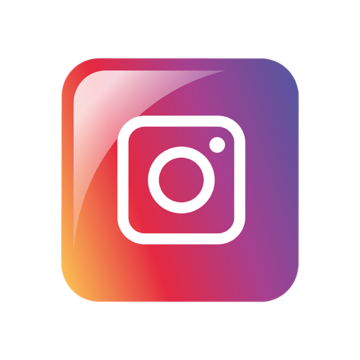 @robertobentess_
(084) 99928-6101
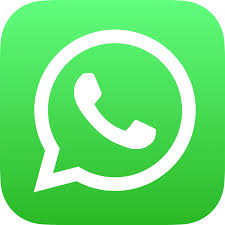